Hypertrophic Scars and Keloids
Review and Case presentation
By
Tarek A Abulezz  MD
2016
Tarek A Abulezz MD
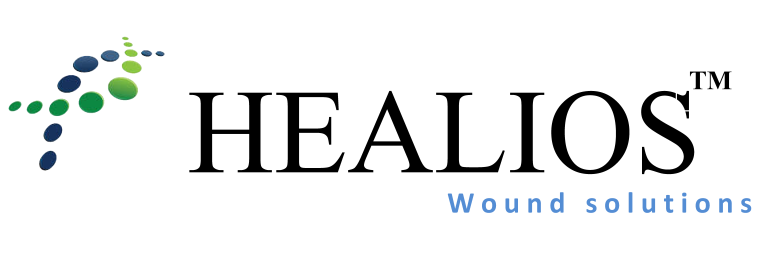 http://www.healioswoundsolutions.com/management-hypertrophic-scars-keloid/
2016
Tarek A Abulezz MD
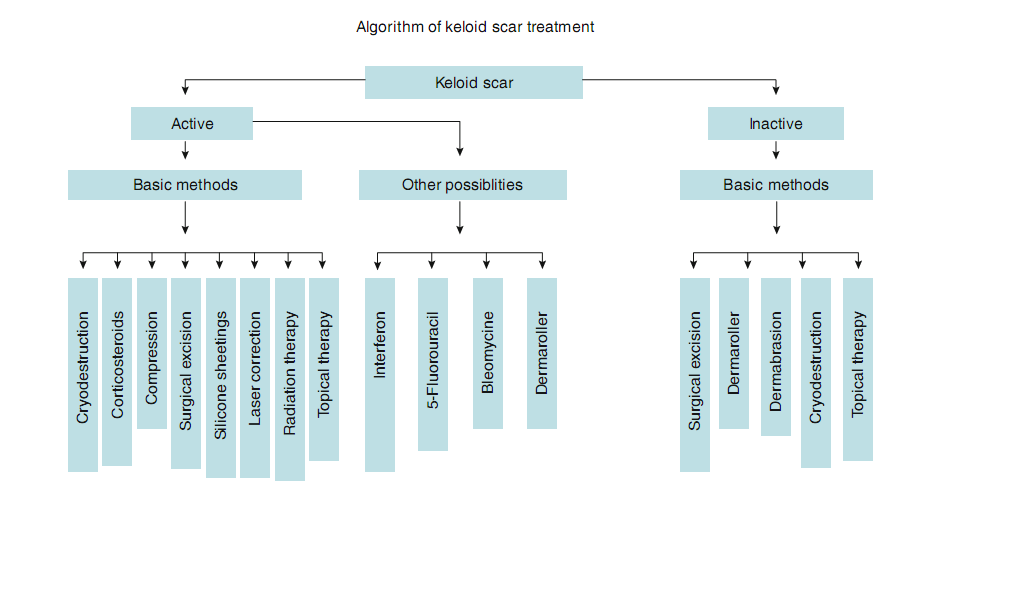 2016
Tarek A Abulezz MD
Introduction
Keloidal scarring is one of the most frustrating clinical problems in wound healing. 

Keloids form following dermal injury and exhibit exuberant, indefinite growth of collagen.

They tend to occur in darker skinned individuals with a familial tendency and not in the extremes of age.
2016
Tarek A Abulezz MD
Introduction
Keloid formation has been ascribed to altered growth factor regulation, aberrant collagen turnover, genetics, immune dysfunction, sebum reaction, and altered mechanics. 

No single unifying hypothesis adequately explains keloid formation.
2016
Tarek A Abulezz MD
Surgical excision
Surgical excision of a hypertrophic scar gives satisfactory results. However, surgical excision of keloids by itself generally results in lesion recurrence. The recurrence rates of 40 to 100 percent.

Simple excision is believed to stimulate additional collagen synthesis,resulting in rapid regrowth and often a larger keloid. Surgical excision of a keloid scar as a single method without another method causes a relapse in 85–100 % of cases .
Tarek A Abulezz MD
Surgical excision
During the postoperative period, the scar is treated as a potential keloid, involving the application of a number of treatments: corticosteroids, compression therapy, silicone sheeting and gels.

Subtotal excision along with lateral undermining has been credited with improved outcome and fewer recurrences . Because the rim of the keloid scar serves to splint the wound and relieve tension, the stimulus for collagen synthesis is decreased.
Tarek A Abulezz MD
Surgical excision
Surgical excisions can be closed either primarily or through a number of reconstructive techniques. 
In general, sutures are removed as early as possible and intradermal, subcuticular closure is preferred, to avoid suturemarks that subsequently develop keloids.
Monofilamentous suture is preferred to braided suture to minimize local inflammatory reaction.
If primary closure does not suffice, the wound from the surgical excision of keloids can be closed with flap advancement, autograft.
Tarek A Abulezz MD
Prevention
The initial surgical debridement must be carried out during the  ﬁrst few hours after the moment of injury. 

The goal of such debridement is to stop hemorrhage, remove any extraneous matter from the wound,  ﬁx and immobilize the wound edges, take preventive measures to  ﬁx edema, and stop any septic inﬂammation.   

As a rule, the delayed initial surgical debridement results in formation of hypertrophic and keloid scars .
Tarek A Abulezz MD
Prevention
Inadequate immobilization of the scar region or lack of  ﬁxation results in continuous movement of the wound edges in all three planes: vertical, horizontal and sagittal. 
Eventually, the edges of the scar start spreading, and the bottom of scar begins to sag; a defect is formed that is to be “patched” by the skin. 
This leads to proliferation of  ﬁbroblasts in the scar region and to intensiﬁcation of collagen synthesis resulting in formation of a hypertrophic or keloid scar.
Tarek A Abulezz MD
Prevention
In case of introduction of irritating materials or surface active materials to the wound or in case of protracted contact of such materials with the wound, such active substances create a focus of chronic inﬂammation in the region of scar formation. The duration of scar cicatrization and maturation increases. Therefore, hypertrophic scars are formed. 
Keloids are frequently formed in the course of tattooing. In this case, a pigment functions as an irritating agent; however, relevant trauma plays the leading role in this process.
Tarek A Abulezz MD
Keloid Vs Hypertrophic Scar
Keloids and hypertrophic scars are separate clinical and histochemical entities. Clinically, hypertrophic scars remain within the confines of the original scar border, whereas keloids invade adjacent normal dermis. 
Hypertrophic scars generally arise within 4 weeks, grow intensely for several months, and then regress. In contrast, keloids may appear later following the initial scar and then gradually proliferate indefinitely.
Tarek A Abulezz MD
Keloid Vs Hypertrophic Scar
Although both keloids and hypertrophic scars show increased fibroblast density, only keloids have increased fibroblast proliferation rates.
Collagen fibers in keloids are larger, thicker, and more wavy than those found in hypertrophic or normal scars and assume a random orientation, whereas those in hypertrophic scars orient parallel to the epidermal surface.
Tarek A Abulezz MD
Dermaroller Collagen induction therapy
The dermaroller method is applied for treatment and correction of inactive keloids and hypertrophic scars in any region of the human body. 
In this case, depending on the thickness, prescription, and location of the scar, a dermaroller with needles from 0.5 to 2.5 mm long are used. 
Dermaroller’s microneedles penetrate into the skin up to the mesoderm and mechanically destroy the scar tissue  ﬁbers.
Tarek A Abulezz MD
Dermaroller Collagen induction therapy
Fibroblasts have to “patch” the defects remaining after the microneedles. At this point, the  ﬁbroblasts produce collagen islets: the more punctures there are in the skin, the more islands of young collagen are synthesized. 
Thus, the  ﬁbers of old collagen are destroyed, and replace by new  fibers, which are parallel to the surface of the skin.
Tarek A Abulezz MD
Fluorouracil,  Bleomycin
Some cytostatic drugs are effective in the treatment of keloid and hypertrophic scars because of their ability to suppress cell proliferation.
The mode of action of these preparations is not sufﬁciently researched. 5-Fluorouracil is the antimetabolite of uracil and competes with it for thymidylate synthase. It blocks the synthesis of DNA cells, causing the formation of structurally imperfect RNA, which causes suppression of  ﬁbroblast division.
Tarek A Abulezz MD
Fluorouracil,  Bleomycin
Injection : Give a single intralesional injection of 50–100 mg of 5- ﬂuorouracil per week. The course of treatment lasts for 8–12 weeks.
Injection of equal quantity of 5 FU and corticosteroid gives the fastest results.
Tarek A Abulezz MD
Fluorouracil,  Bleomycin: side effects
The main side effects of this treatment method are painful injections, hyperpigmentation; in rarer cases, there are scabs and ulceration. 
The intralesional injections of preparation cause much pain, sometimes to the extent that it complicates the therapy treatment.
Tarek A Abulezz MD
Dermabrasion
Microdermabrasion with hypertrophic scars does not give any substantially tangible results; hence, it does not descend below the dermal papillae. In the course of active keloid treatment it may even provoke keloid growth.
Rotation dermabrasion for hypertrophic scars gives positive results only with reiterative application; if applied to keloids, it may provoke their growth. Nevertheless, sandabrasion may be applied for the correction of old, inactive keloids.
Tarek A Abulezz MD
Dermabrasion
Application of multiple procedures (six to eight with the interval of 1–1.5 months) results in decreased scar mass, increased elasticity, and decreased hyperpigmentation. 

However, the application of this method in the décolleté zone may provoke swelling and activation of the scar.
Tarek A Abulezz MD
Dermabrasion
Sand abrasion is performed by abrasive disks with sand bonded to their surface (as sandpaper). Depending on the grit size, different abrasive disks have different numbers (from No. 80 for the extra coarse to No. 240 for ultra ﬁne). 
For facial scars, abrasion with 120- to 240-grit is to be applied. If the lesion does not go further than epidermis, super ﬁcial dermabrasion is applied. 
In case of a deeper lesion (affecting the papillary layer), so-called deep dermabrasion is to be performed.
Tarek A Abulezz MD
Compression Therapy
Continuous compression of 20–40 mmHg is applied for 12–24 h/day for 3–12 months. On the one hand, it resists the scar tissue growth, holding it mechanically within the range of limited space; on the other, by putting pressure on the scar vessels, it blocks nutrition, which results in termination of growth or partial regression. 
Synthesis of collagen is an  oxygen-dependent process, as opposed to its dissociation. By forming local ischemia, we hamper collagen synthesis and maintain its disintegration (biodegradation).
Tarek A Abulezz MD
Compression Therapy: Side effects
In the course of durable application, there may appear maceration, infection, folliculate, milia, and dermatitis. 
Introduction of durable compressions and the limitation in movement that results may provoke muscular atrophy when applied to children. 
In case of prolonged pressure on the joint areas, necrosis and osteoporosis of bones may form. All such complications are connected with the prolonged term of treatment.
Tarek A Abulezz MD
Silicone containing substances
Silicone containing substances    are mainly applied in the form of silicone sheeting or gels. Gels are applied on the face and neck and in the area of joints, where silicone sheeting cannot be  ﬁxed. 

The silicone coatings do not affect the scar directly. The mechanism of their effect has not been investigated to its core, but the following scheme is assumed:   scar hydration  →   capillary compression  →   decreased level     of cytokine     delivery  →   decreased collagen     synthesis .
Tarek A Abulezz MD
Silicone containing substances
Use of silicone gel either as a topical gel or impregnated elastic sheet requires covering the entire scar for at least 12 hours each day, and ideally 24 hours per day except when the skin is being cleaned . 

Silicone gel can be used alone or as adjuvant therapy after excision and is effective after 4 to 6 months of treatment.
Tarek A Abulezz MD
Silicone containing substances
Adverse effects of silicone gel include occasional skin maceration, erosion, rash, and pruritus, all of which resolve with removal of the gel for several days followed by reapplication.
Tarek A Abulezz MD
Cryosurgery
Cryosurgery is successfully used for treatment and correction of hypertrophic scars and keloids.

The  ﬁrst method (“application method)  is implemented by means of contact in ﬂuence. In the  ﬁrst stage, the cryogenic agent cools the special metal tip (Cryosurgical Closed Probes), which ensures freezing of the tissue. To carry out this procedure, special Cryosurgical Closed Probes of various forms and dimensions are used.
2016
Tarek A Abulezz MD
Cryosurgery
The second method (“open spray method”) freezes with the help of spraying. The cryogenic agent, after vaporization, is directed to the tissue in the form of a thin gaseous spray and freezes it.

The third method (“reed method”) is based on the utilization of a cotton wool or gauze swab, which is closely turned around a wooden stick and moistened in liquid nitrogen.
2016
Tarek A Abulezz MD
Cryosurgery
The reed method and open spray method are not used in the course of treatment and correction of keloids as they cannot create the necessary compression and prolonged exposure of the continuously low temperature. 
Such tissue processing results in the increase of activity of  ﬁbroblasts instead of the destruction of  ﬁbroblasts; collagen synthesis is increased by two to three times, and the scar continues to grow. 
Therefore, only one method may be utilized for the treatment of keloids: cryoapplication by the use of Cryosurgical Closed Probes.
2016
Tarek A Abulezz MD
Cryosurgery
Cryodestruction is implemented using Cryosurgical Closed Probes for two to three cryocycles, 20–40 s each. 

After several days, a crust forms on the treated surface. 

After removal of the crust, the scar mass decreases. 

This procedure is to be repeated after 3–4 weeks. 

To obtain an obvious result, it is necessary to carry out eight to ten procedures (as a minimum)
2016
Tarek A Abulezz MD
Cryosurgery: Contraindications, Side Effects, Complications
Contraindications  are cold urticaria and the low pain limit.
The main   side effects  are skin atrophy and depigmentation .  Melanocytes are situated more superﬁcially than the  ﬁbroblasts and the collagen  ﬁbers; therefore, they are the  ﬁrst to die off.  
Keloid treatment used as a single treatment method results in 51–84 % recrudescence; hence, it is applied in combination with other methods.  The hypertrophic scars respond to treatment much better: 
They require a shorter exposition period (15–30 s), fewer cryocycles, and fewer repeated procedures (as a rule, three to four procedures applied at a time interval of 3–4 weeks is enough). A positive result is observed in 75–85 % of treatment cases.
2016
Tarek A Abulezz MD
Radiation
Radiation therapy effectively reduces keloid recurrence rates. Its use has been limited by the theoretical risk of inducing malignancy. 
Radiation therapy as an adjunct to keloid ex cision has efficacy rates of 65 to 99 percent inlong-term follow-up.
Radiation of keloids damages the fibroblasts directly and affects collagen structure and organization.
Tarek A Abulezz MD
Relapse Prevention Measures
It is necessary to apply conservative therapy prior to surgical excision; this therapy will include corticosteroid injections, x-ray therapy, and cryodestruction.
Wound  closure  is  planned  precisely  with  minimum  tension in parallel with RSTLs.
If  necessary,  use  deep  adaptation  stitching  for  layer speciﬁc closure and decreased stretch tension in the wound area.
Tarek A Abulezz MD
Relapse Prevention Measures
Apply  pressure  bands  and  compression  underwear  in  the early stages of the postoperative period.
Intramarginal  corticosteroid  injections  into  the  wound  are made while the patient is on the surgical table.
Postoperative radiation is to be started during the  ﬁrst 24 h after the surgical operation. Total dose is no less than 12 Gy.
Tarek A Abulezz MD
Relapse Prevention Measures
Application  of  Imiquimod cream must be started the  ﬁrst night after the surgical operation and continued for the following 8 weeks.

During  the   ﬁrst  year  after  surgical  operation,  visiting  a solarium or sauna or taking hot baths is not recommended because thermal procedures stimulate blood  ﬂow in the scar area, which can provoke its growth.
Tarek A Abulezz MD
AntiHistamines
Histamine antagonists, particularly anti-H1, can relieve some of the burning and pruritus and may modulate keloid size.
The problematic pruritus of keloids probably results from mast cell degranulation and histamine release. 
Histamine may also contribute to keloid formation through stimulation of collagen synthesis and other processes.
Tarek A Abulezz MD